Лекция 3 РАБОТА И ЭНЕРГИЯ. ДИНАМИКА ВРАЩАТЕЛЬНОГО ДВИЖЕНИЯ.
РАБОТА – мера передачи движения или энергии от одного тела к другому

ЭНЕРГИЯ – количественная мера движения во всех формах этого движения
2
Работа
При перемещении r под действием постоянной силы F совершаемая работа равна: 
Элементарная работа на произвольном отрезке траекто-рии определяется как:
(4.1)
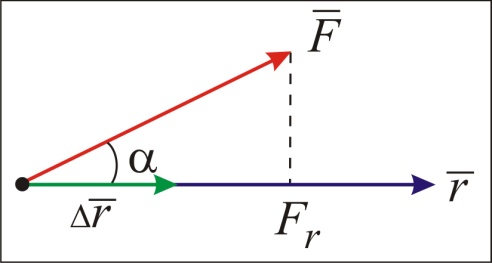 Работа на участке траектории 1-2 равна:
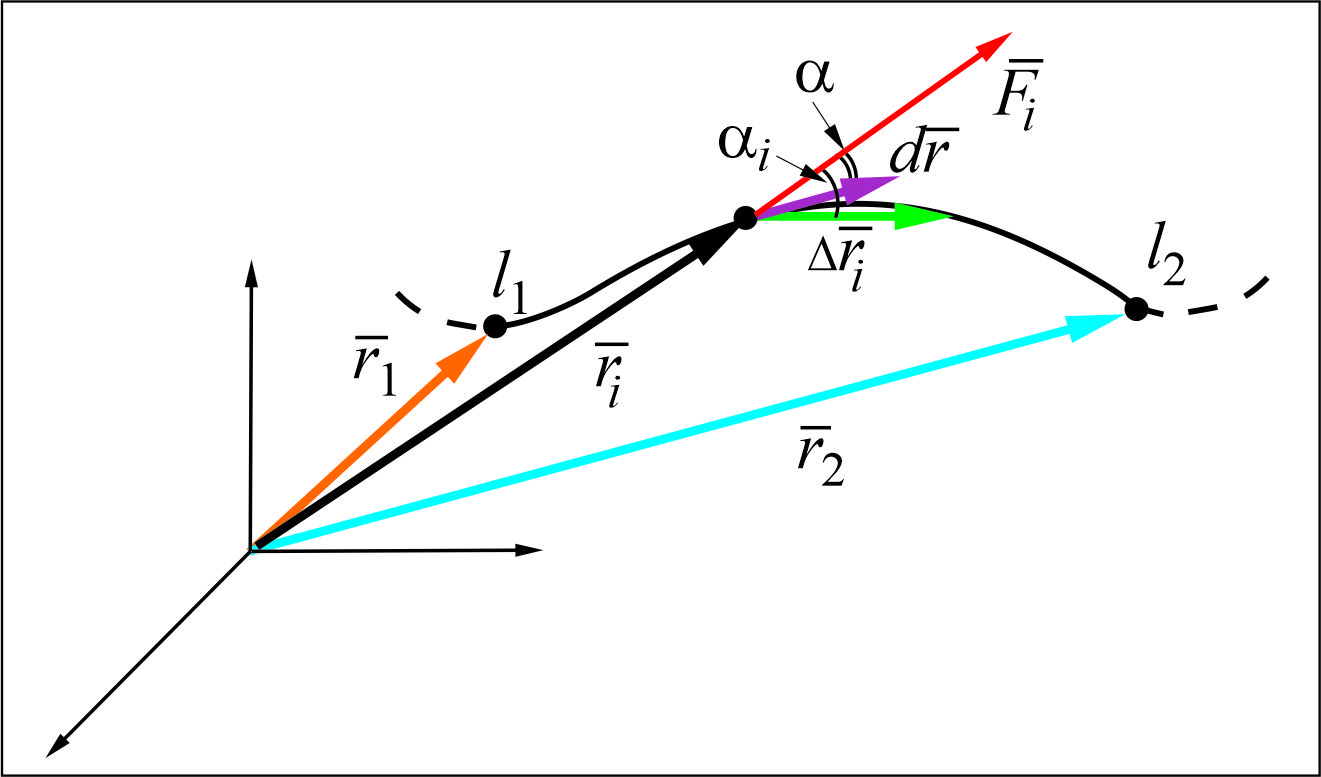 (4.2)
Единица работы = ед. силы  ед. длины
Мощность:  средняя
мгновенная
Внесистемные единицы:
3
[Speaker Notes: На рисунке поправить углы Просто поменять на рисунок из книги]
Потенциальное поле сил.Консервативные силы
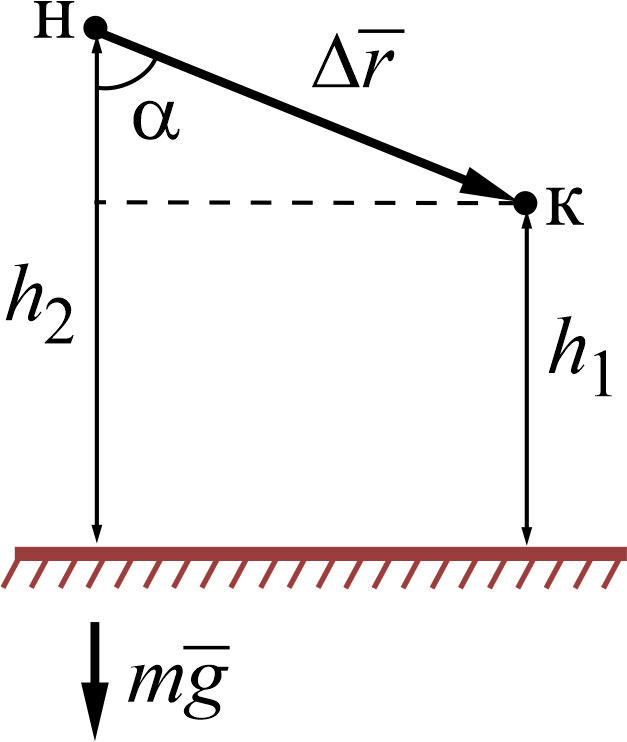 1. Поле силы тяжести – пространство, где действует сила тяжести
(4.3)
По криволинейной траектории:
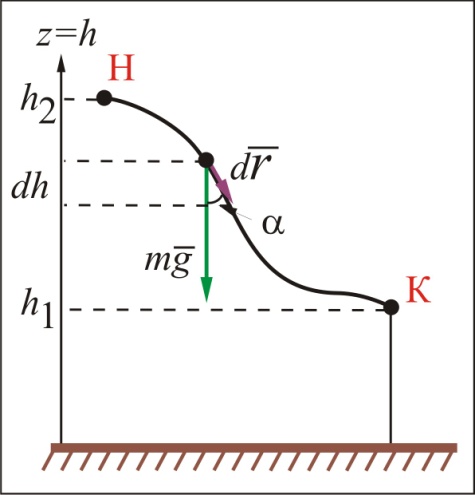 Работа А – не зависит от траектории: поле – потенциальное, силы – консервативные
Потенциальная энергия – способность совершать работу вследствие нахождения тела в поле консервативных сил – в потенциальном поле
Работа совершается за счет убыли потенциальной энергии
4
[Speaker Notes: Заменить из книги верхний рисунок.]
Потенциальное поле сил. Консервативные силы
2. Упругие силы
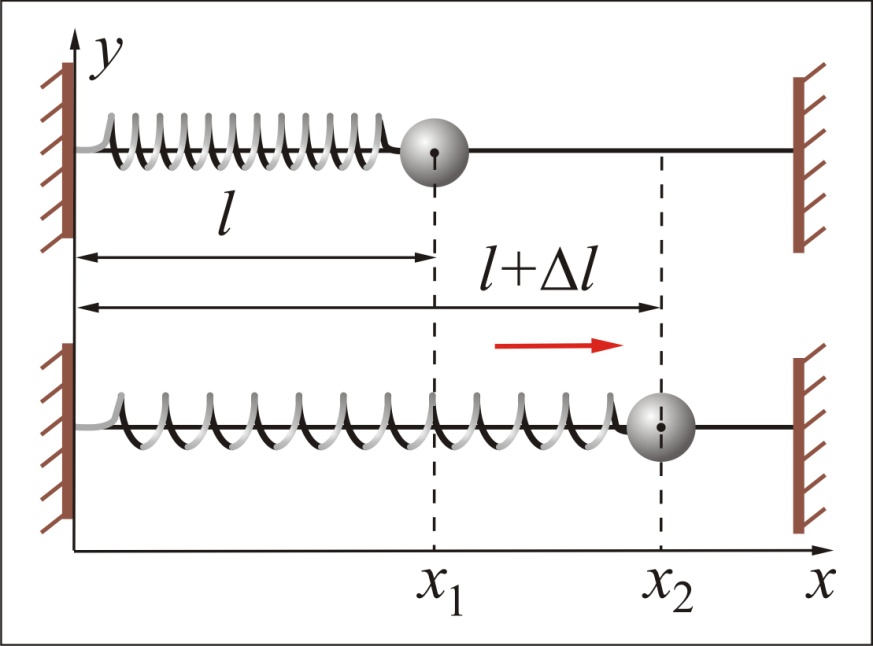 Работа по растяжению (сжатию) пружины     (4.3 а)
Работа  растянутой (сжатой) пружины       (4.3 б)
Плотность энергии упругой деформации
(4.3 в)
5
Кинетическая энергия
(4.4)
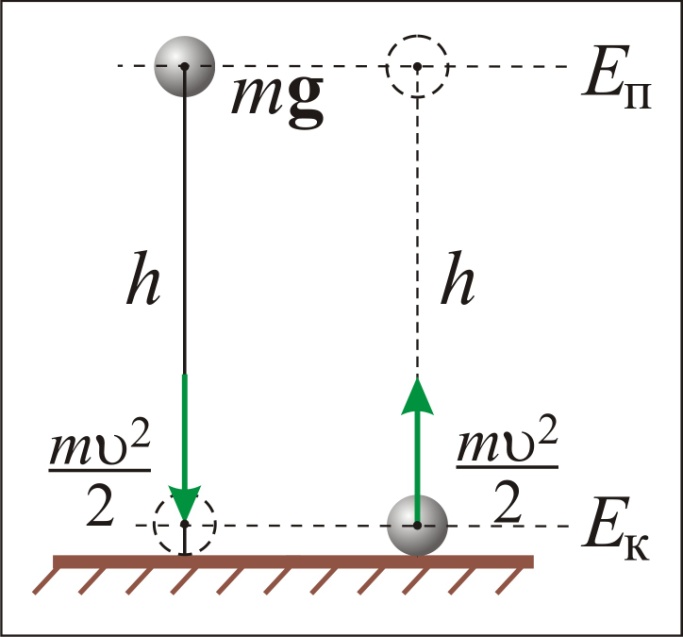 Падающее тело, ударяясь о пол, совершает работу за счет кинетической энергии. Если нет потерь энергии:
(4.4 а)
Закон сохранения энергии – в изолированной (замкнутой) системе полная энергия сохраняется
6
Динамика вращательного движения твердого тела
Достаточно ли характеризуется
движение твердого тела силой и массой?
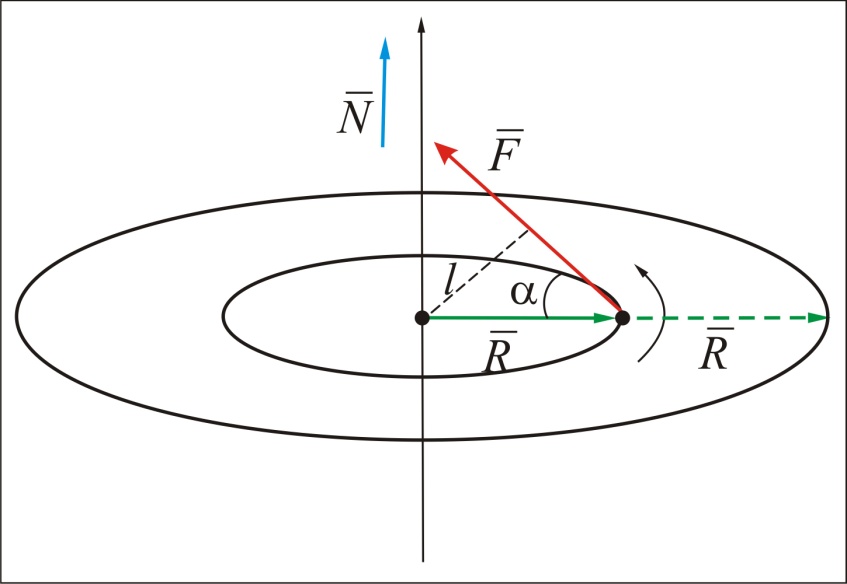 N – момент силы (4.5)
– плечо силы
(4.5а)
Направление N    по правилу буравчика от R к F
Вращение диска происходит только под действием компоненты силы F, которая лежит в плоскости перпендикулярной оси вращения.
7
Вращательное движение твердого тела (продолжение)
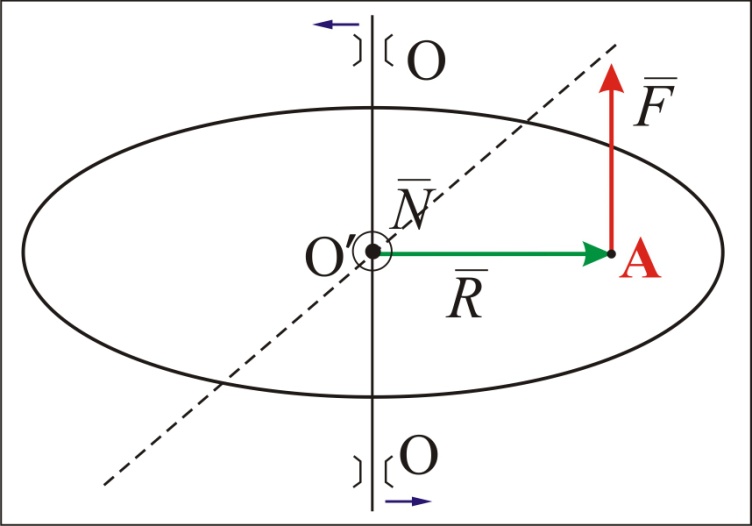 Если F  ОО, то сила создает вращательный момент  N
относительно оси вращения ОО, направленный к наблюдателю и действующий на места закрепления  оси вращения OO (указано стрелками)
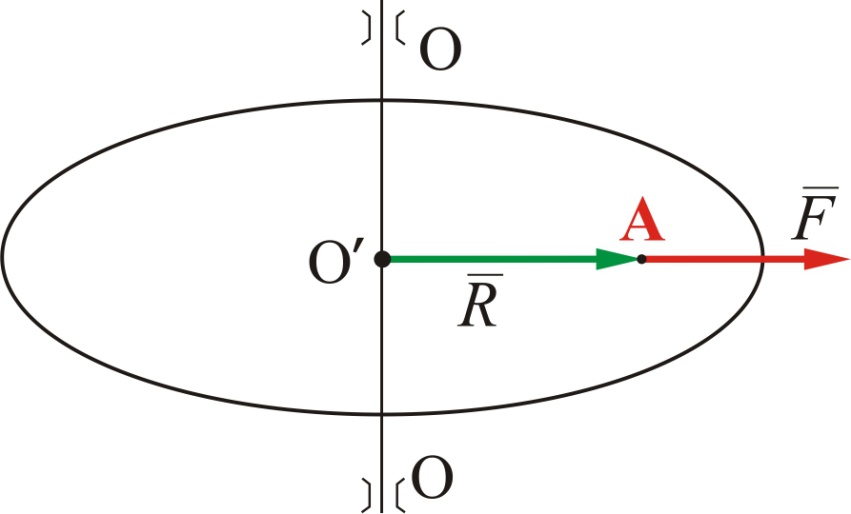 Если F  ОО, N=0, сила оказывает давление на ось ОО в  в местах ее закрепления
8
Основное уравнение динамики вращательного движения
Для произвольного элемента массы mi
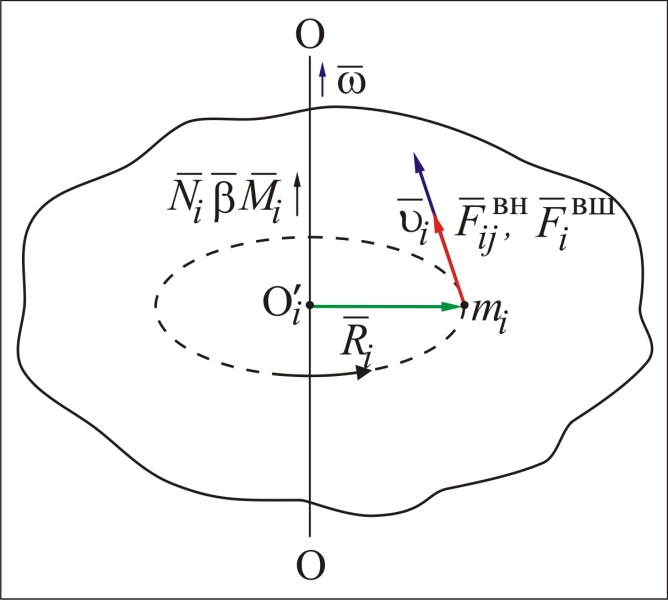 (6.2)
-  вращательная составляющая действующей силы, лежащая  в плоскости, перпендикулярной оси вращения
(6.2a)
9
Основное уравнение динамики вращательного движения
(6.2,в)
Пояснение к решению ур-я (6.2в):
– момент инерции
(6.3)
10
Моменты инерции тел разной симметрии
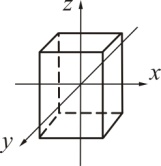 Общий случай:
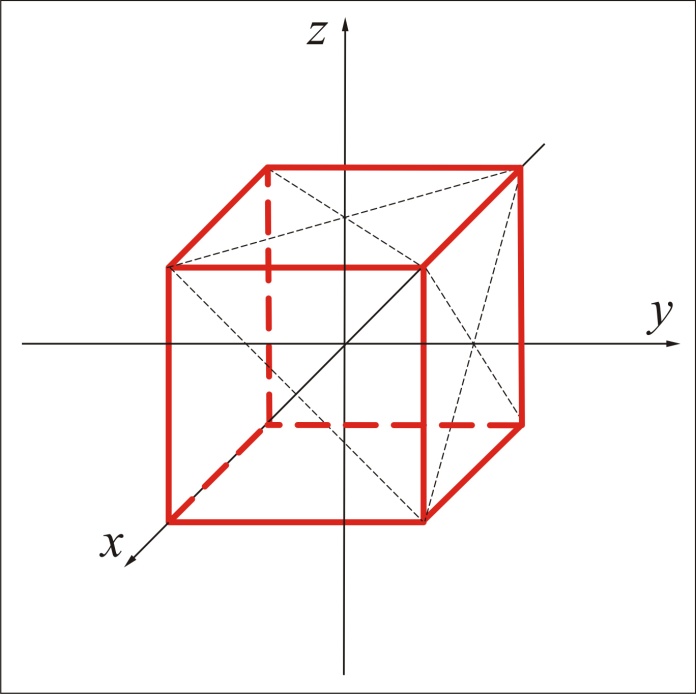 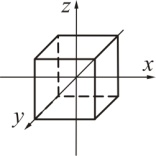 Куб:
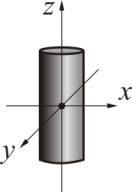 Цилиндр:
Шар:
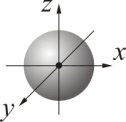 Вращение вокруг свободных и несвободных осей вращения различается принципиально!!
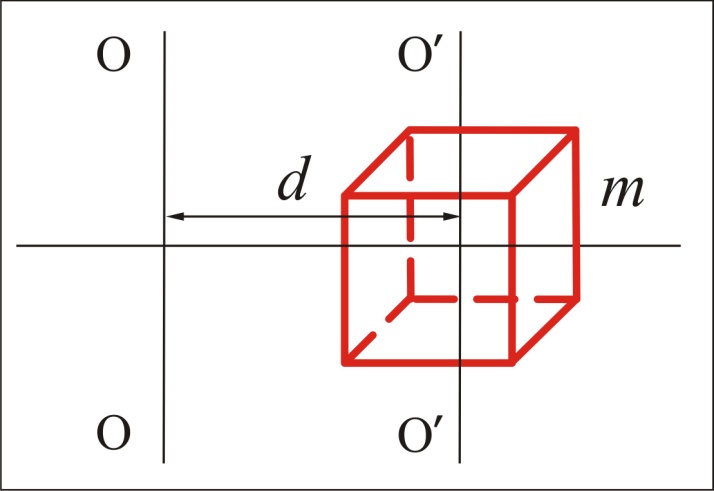 Теорема Штайнера
(4.8)
11
Уравнение моментов
(6.5)
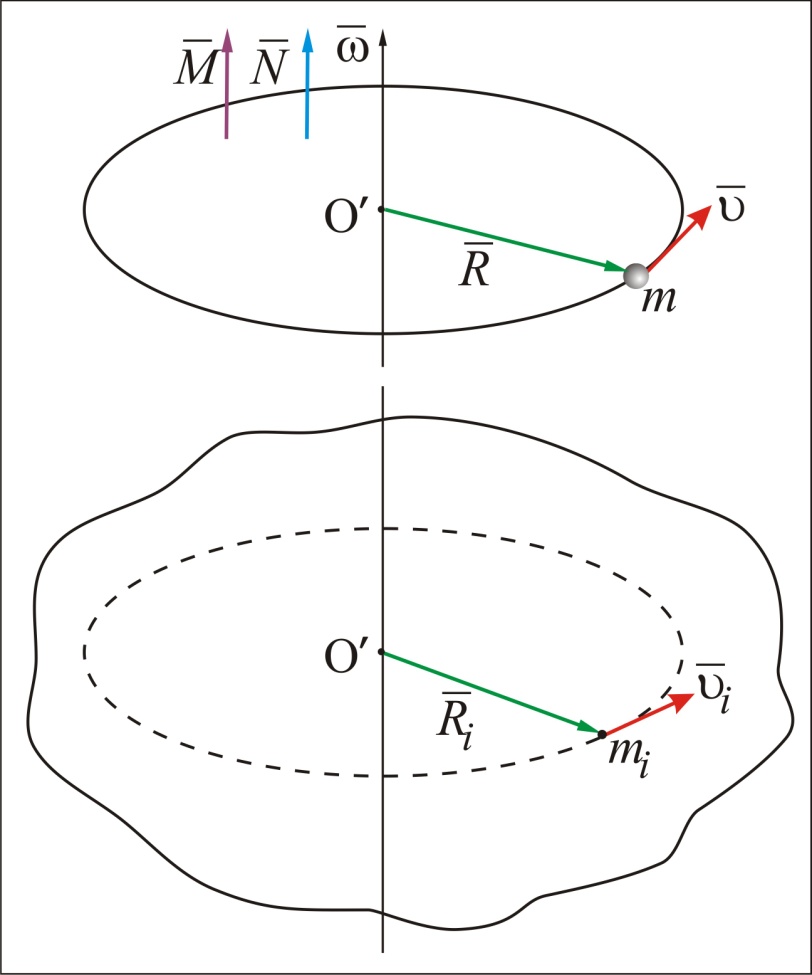 - момент импульса (угловой момент) материальной точки m
- момент импульса элемента массы    вращающегося тела
(6.5 а)
(6.6)
Закон сохранения
момента импульса
(6.7)
Если N= 0 , то dM=0
12
Гироскопический эффект
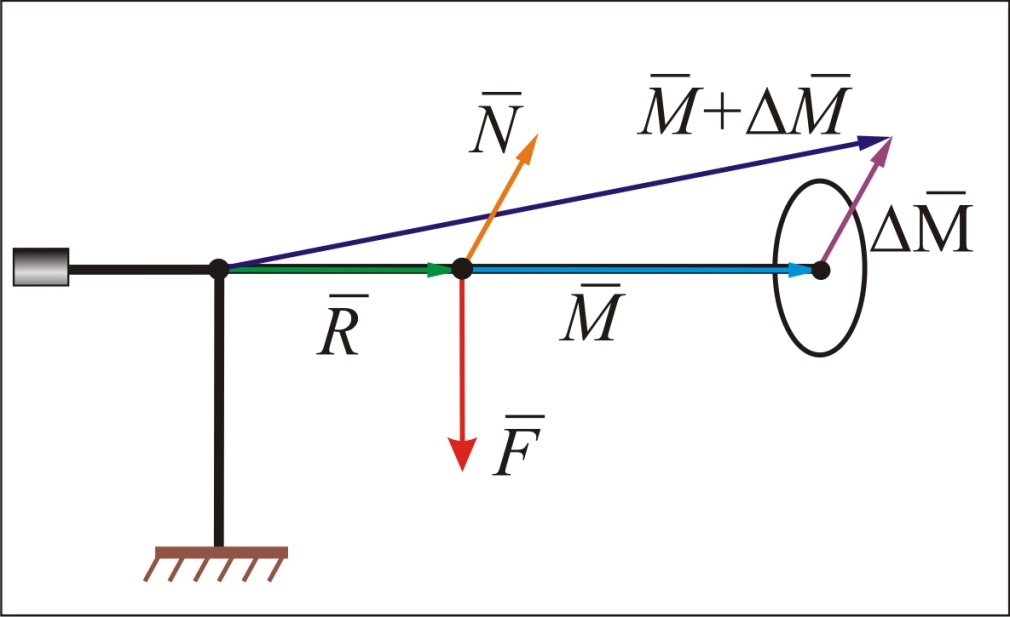 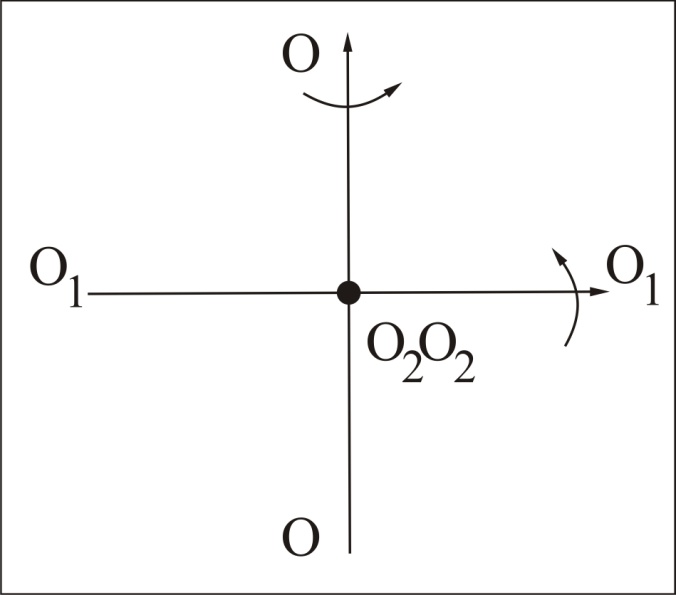 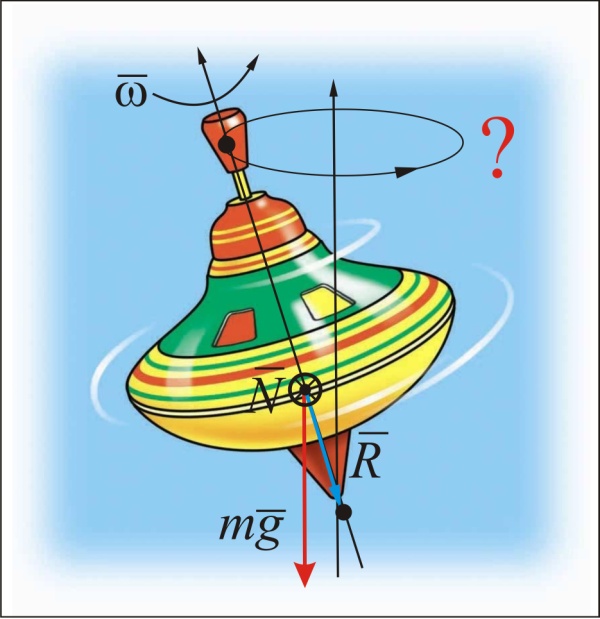 13
Формулы механики вращательного движения и формулы механики поступательного движения 
(механики материальной точки)
14
Пример 1Рычаги первого рода
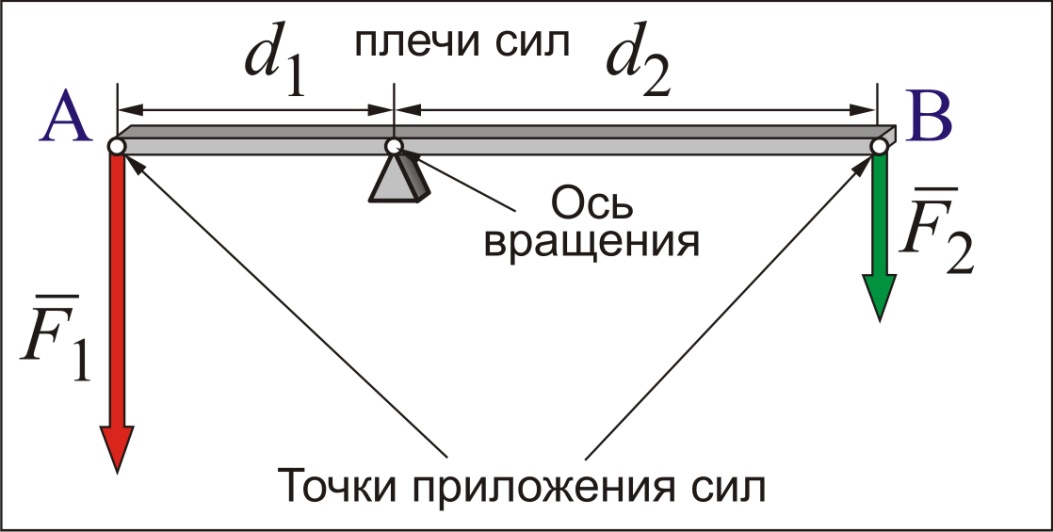 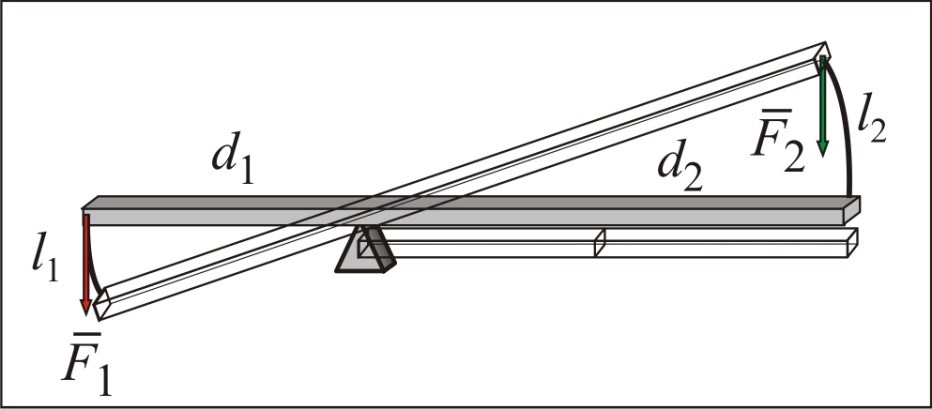 Условие равновесия
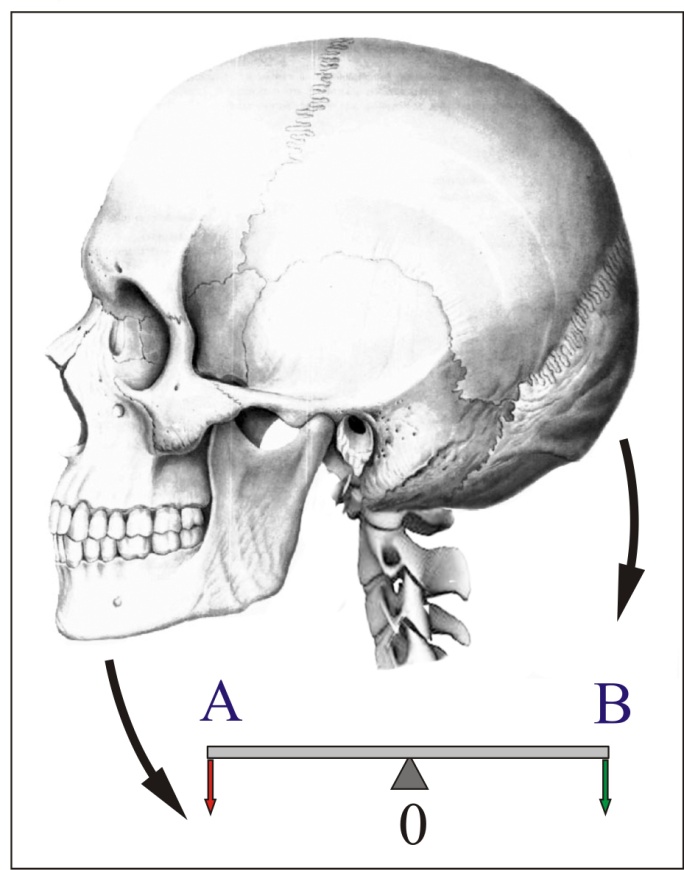 «Золотое правило» механики
15
Пример 2Рычаг второго рода
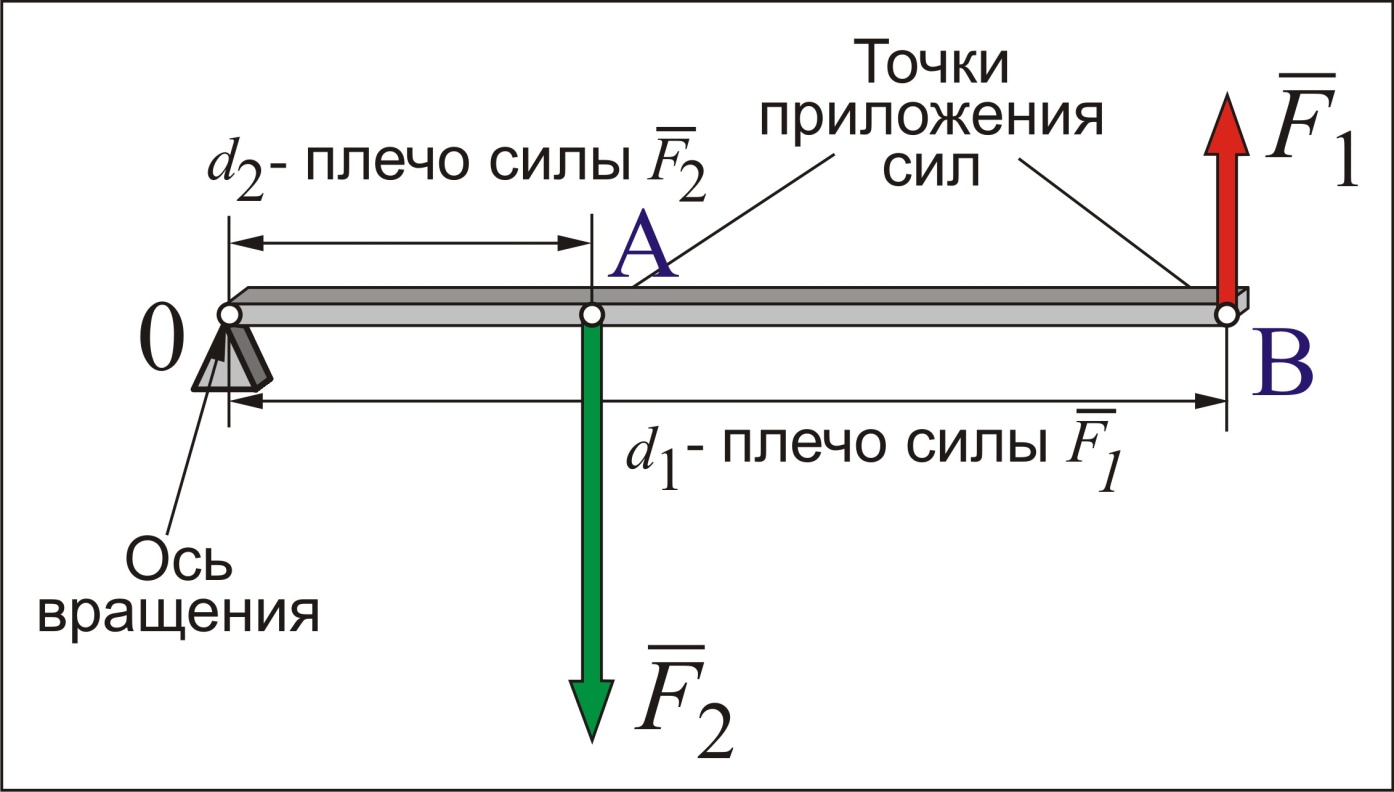 16
Пример 3Рычаги силы и скорости
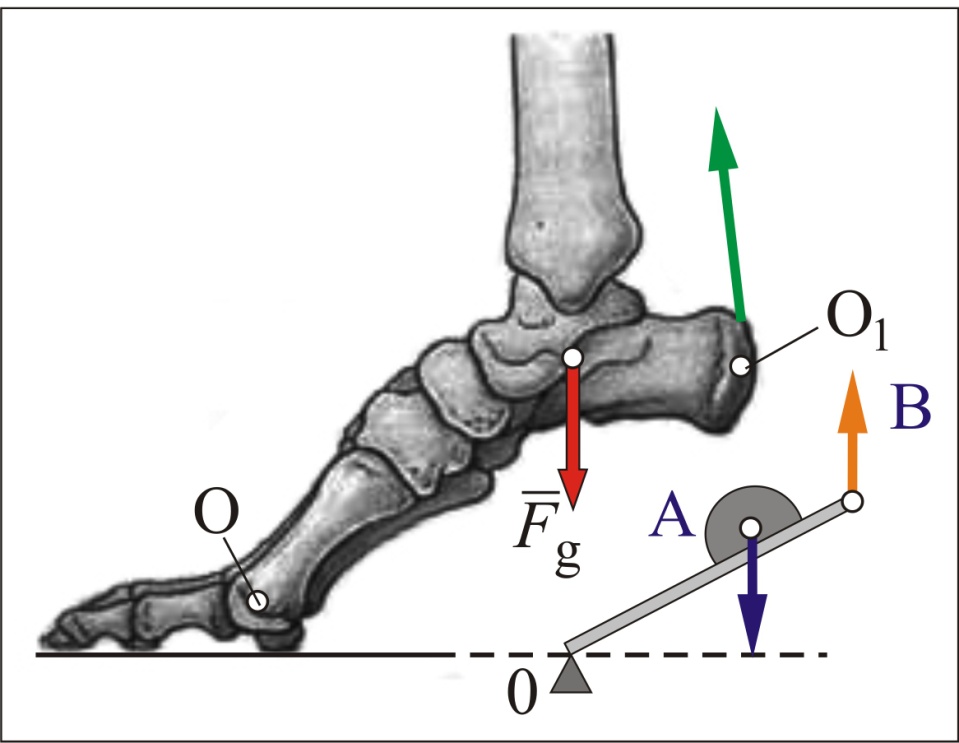 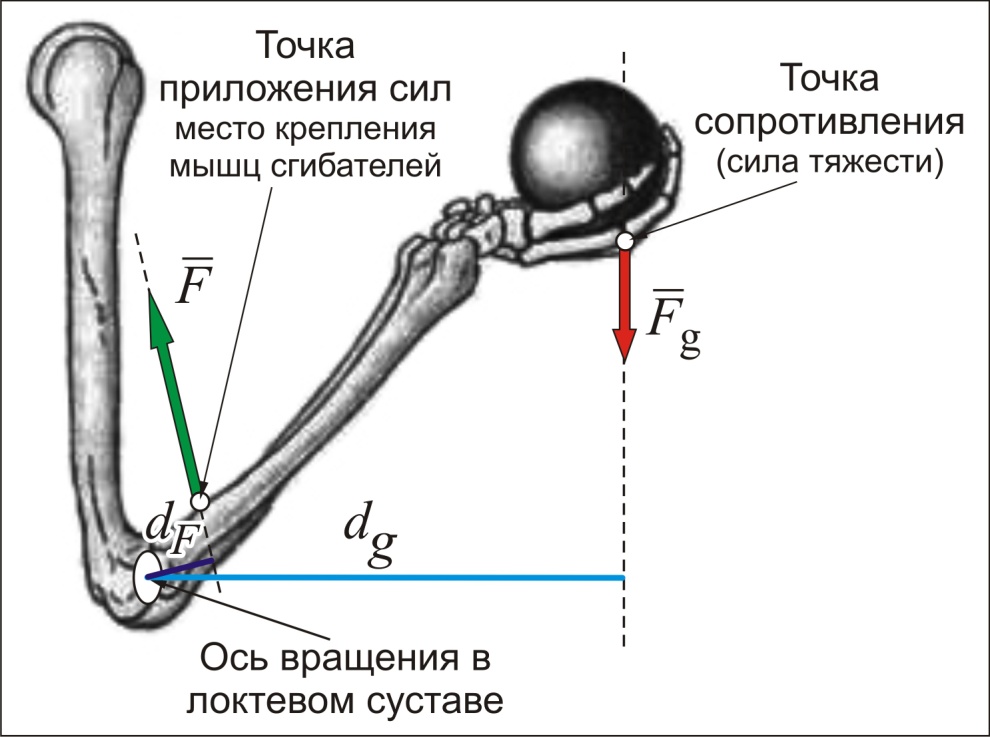 Рычаг силы
Рычаг скорости
17